募集要項
株式会社　○○
採用案内
選考フロー
会社説明会
応募
書類提出
面接
内定・入社
連絡先
ロゴ
株式会社○○　人事部　○○
〒000-0000　福島県福島市・・・
TEL：000‐1234‐5678
MAIL：info@aaa.jp
企業理念
仕事内容
テキストテキストテキスト
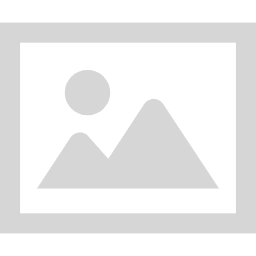 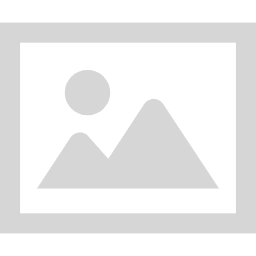 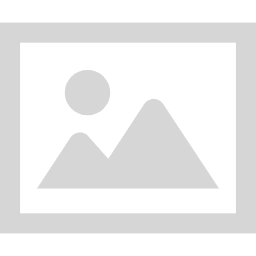 テキストテキストテキスト
やりがい
テキストテキストテキスト
事業内容
身につくスキル
○○事業
○○事業
○○事業
テキストテキストテキスト
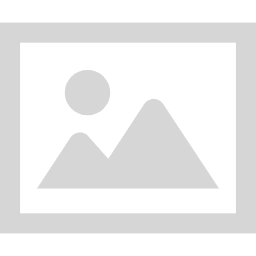 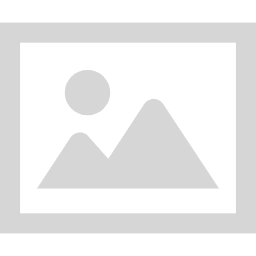 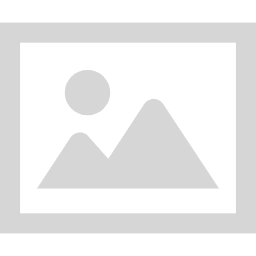 先輩社員の声
テキストテキストテキスト
テキストテキストテキスト
テキストテキストテキスト
○○年入社
○○部　○○さん
現在の仕事内容
テキストテキストテキスト
会社概要
1日のスケジュール
会社名
株式会社○○
入社理由
9：00
10：00
12：00
13：00
15：00
17：00
18：00
19：00
テキストテキストテキスト
本社所在地
福島県福島市・・・
電話番号
000‐1234‐5678
株式会社○○のここが魅力！
テキストテキストテキスト
資本金
0000万円
代表者名
○○○○
求職者の方へのメッセージ
従業員数
000名
テキストテキストテキスト